Твоя безопасность
 в сети Интернет
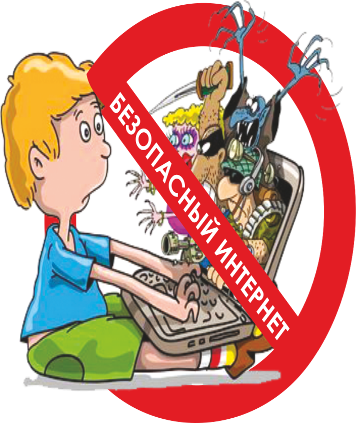 Что такое Интернет?
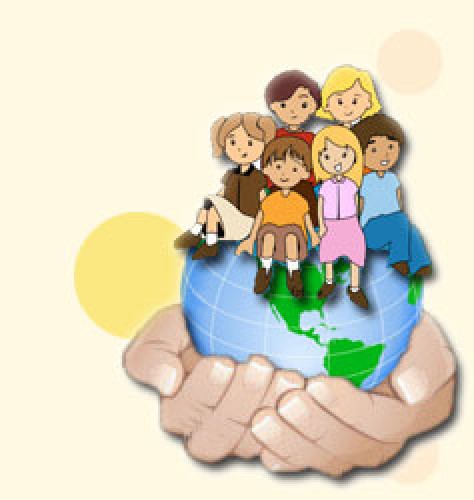 Это всемирная система объединённых компьютерных сетей для хранения и передачи информации.
Интернет - мир широких  возможностей.
Интернет позволяет нам: общаться с друзьями; получать доступ к информации; учиться, встречаться с людьми; узнавать новое.
Защита и безопасность в Интернете
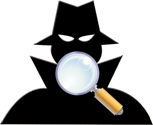 Безопасность. Наше поведение должно защищать нас самих от опасностей Интернета. 

Защита. Необходимо защищать компьютеры при помощи современных технологий подобно тому, как мы защищаем двери в наших домах.
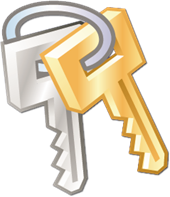 Опасные угрозы в сети Интернет:
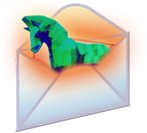 Заражение гаджетов                    вирусными программами.
Доступ к сайтам с нежелательным          и опасным содержимым.
Контакты с незнакомыми людьми в социальных сетях и чатах.
Поиск опасных развлечений.
Неконтролируемые покупки.
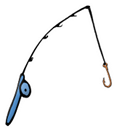 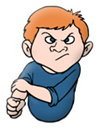 Доступ к сайтам  с опасным содержимым
Это насилие, наркотики, страницы подталкивающие к самоубийствам, отказу от приема пищи, убийствам, страницы с националистической идеологией. 





		Независимо от желания пользователя, на многих сайтах отображаются всплывающие окна, содержащие подобную информацию.
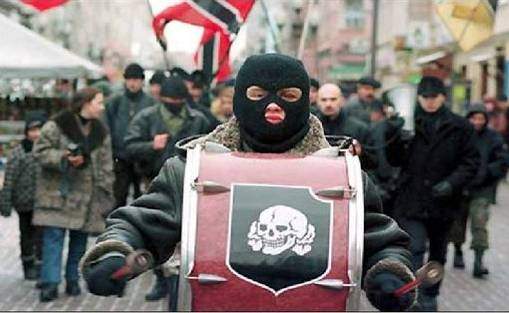 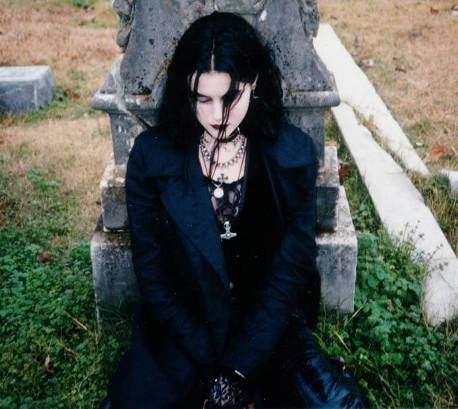 Контакты с незнакомыми людьми с помощью чатов или электронной почты
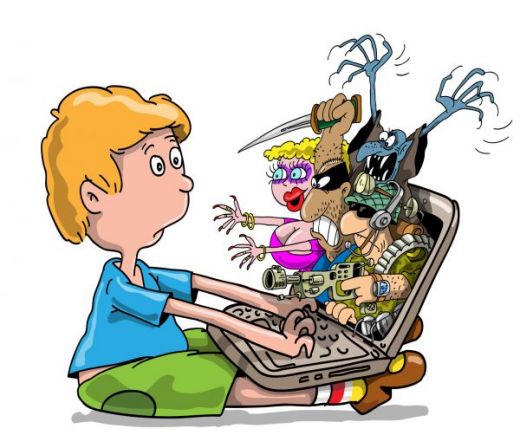 Все чаще и чаще злоумышленники используют эти каналы для того, чтобы заставить детей выдать личную информацию. Выдавая себя за сверстника, они могут выведывать личную информацию и искать личной встречи.
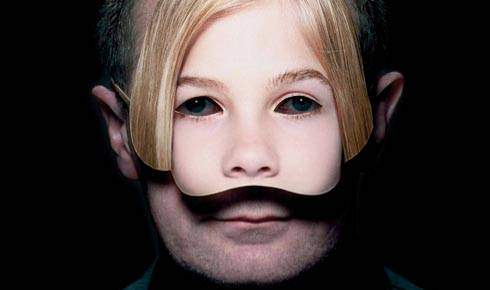 Поиск развлечений (например, игр) в Интернете
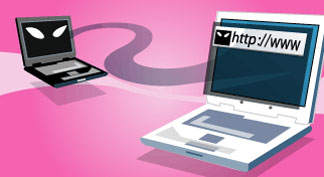 Иногда при поиске 
нового игрового сайта
 можно попасть на
 карточный сервер и
 проиграть большую сумму денег.
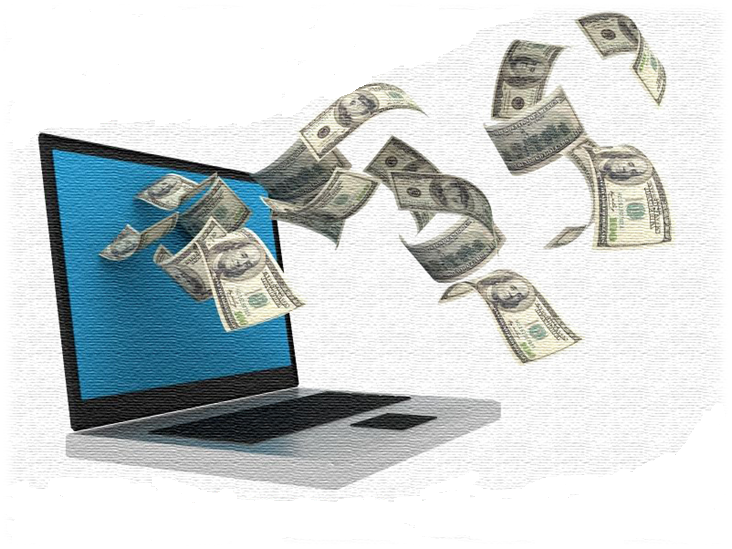 Мы хотим, чтоб Интернет
Был вам другом много лет!
Будешь знать шесть правил этих —
Смело плавай в Интернете!
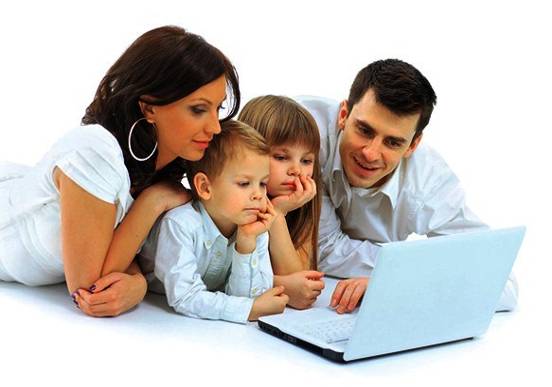 Спрашивай взрослых.

 Если что-то непонятно
страшно или неприятно,
Быстро к взрослым поспеши,
Расскажи и покажи!
2. Установи фильтр.

Как и всюду на планете,
Есть опасность в Интернете.
Мы опасность исключаем,
Если фильтры подключаем
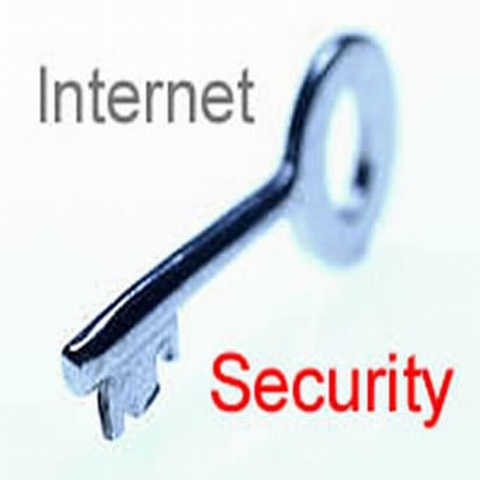 3. Не открывай неизвестные тебе файлы. Установи антивирус.

Не хочу попасть в беду —
Антивирус заведу!
Всем, кто ходит в Интернет,
Пригодится наш совет.
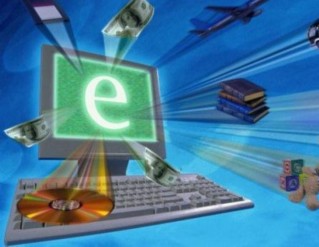 4. Не спеши отправлять SMS, чтобы что-то скачать. Проверь номер на безопасность  на специальном сайте.

Иногда тебе в Сети
Вдруг встречаются вруны.
Ты мошенникам не верь,
Информацию проверь!
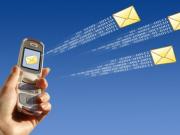 5. Не встречайся без родителей с людьми из Интернета вживую. 

 Злые люди в Интернете
Расставляют свои сети.
С незнакомыми людьми
Ты на встречу не иди!
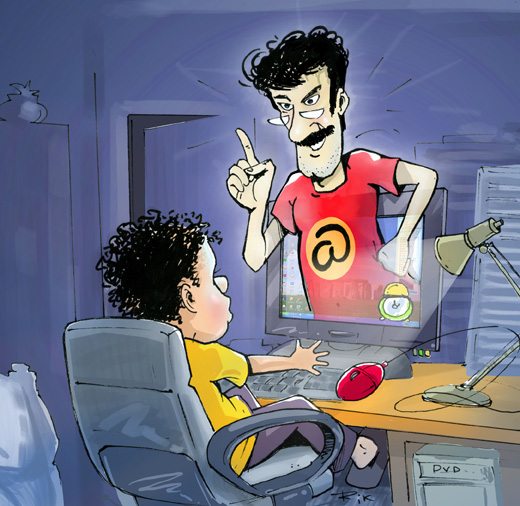 6. Не рассказывай о себе личную информацию: адрес, телефон, где учишься, с кем проживаешь.		


Чтобы вор к нам не пришёл,
И чужой нас не нашёл,
Телефон свой, адрес, фото
В интернет не помещай
И другим не сообщай!
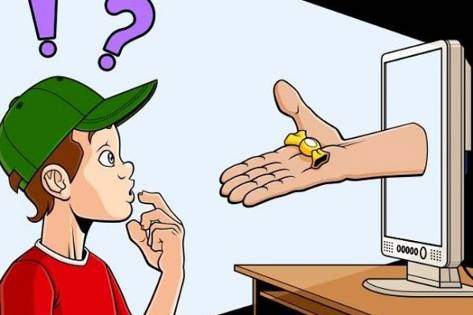 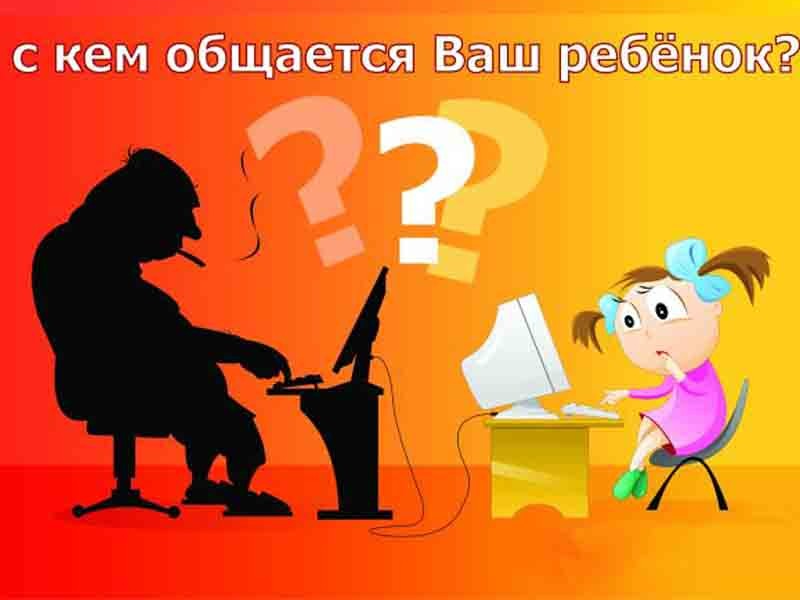 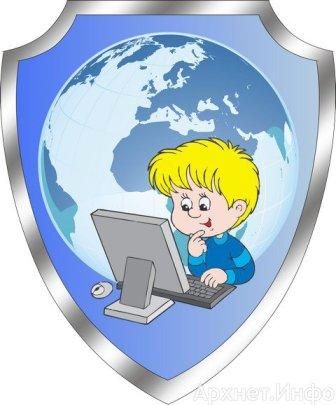 Выводы: для безопасности в социальных сетях и чатах:
Не разглашай личные данные.                    Установи настройки конфиденциальности.
Выбери надежный пароль и                                  не разглашай его никому, даже друзьям.
Сам будь вежлив в общении, а               интернет-хамов блокируй или удаляй.
Не посылай незнакомым людям свои фотографии, семьи и друзей.
Будь осторожен с новыми знакомыми, назначай встречи в людных местах.
Поговори с родителями, если тебя что – то беспокоит в интернет – общении!
Выводы: остерегайся мошенничества в Сети:
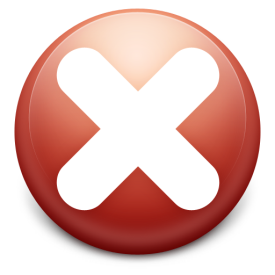 Не открывай всплывающие рекламные окна.
Закрывай подозрительный сайт сразу красной кнопкой.
3. Не пересылай никому свои личные данные и пароли.
4. Не переходи по ссылкам, сначала проверь сайт на безопасность в строке поиска.
5. В случае обмана, не теряй время, сообщи об этом взрослым!
Помни: твоя безопасность в сети Интернет зависит от тебя самого!